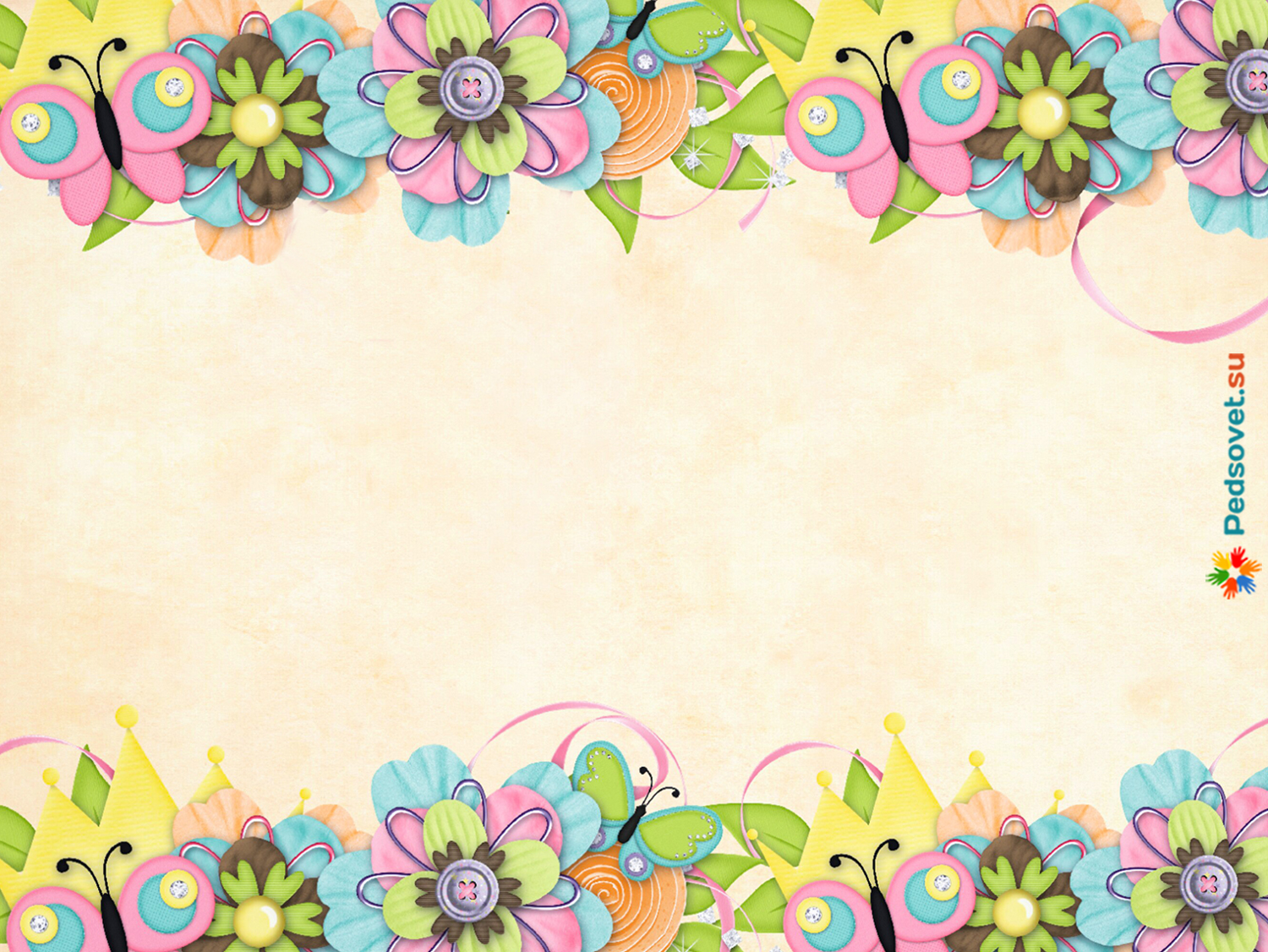 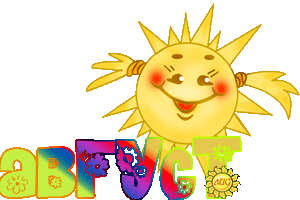 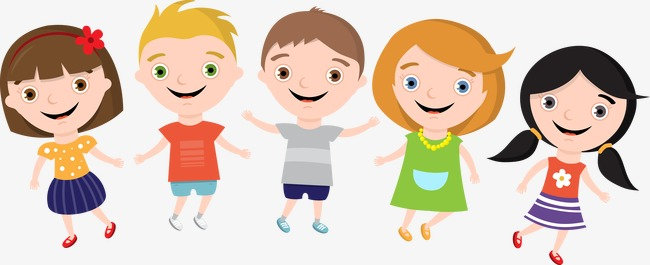 20 Группа
Вместе с солнцем просыпаюсь,
Я приходу утра рад.
Быстро-быстро собираюсь
Я в любимый детский сад
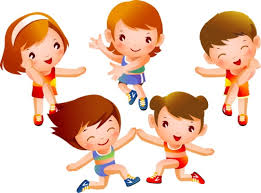 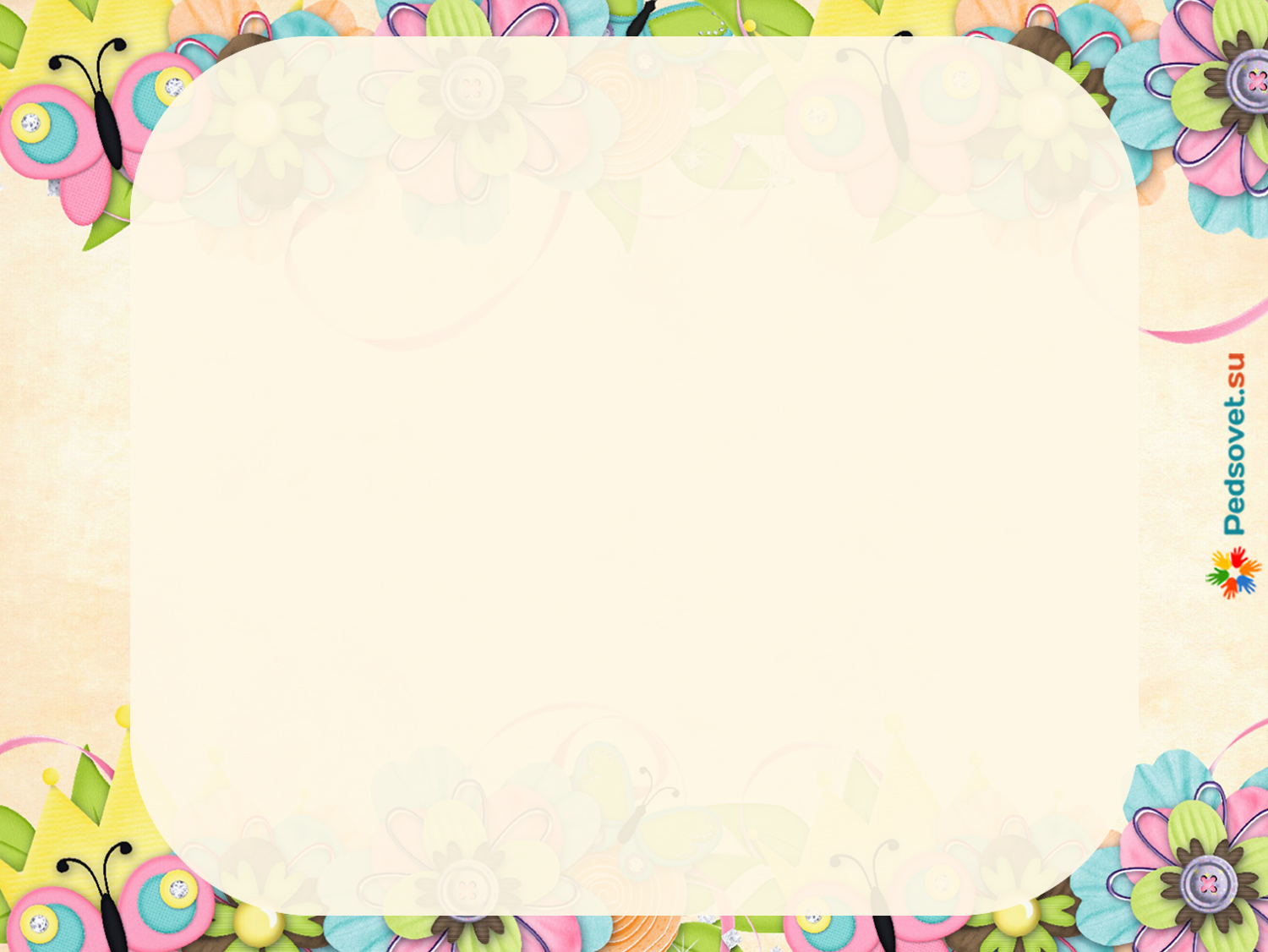 конкурс ПОЖАРНЫЙ ЩИТ
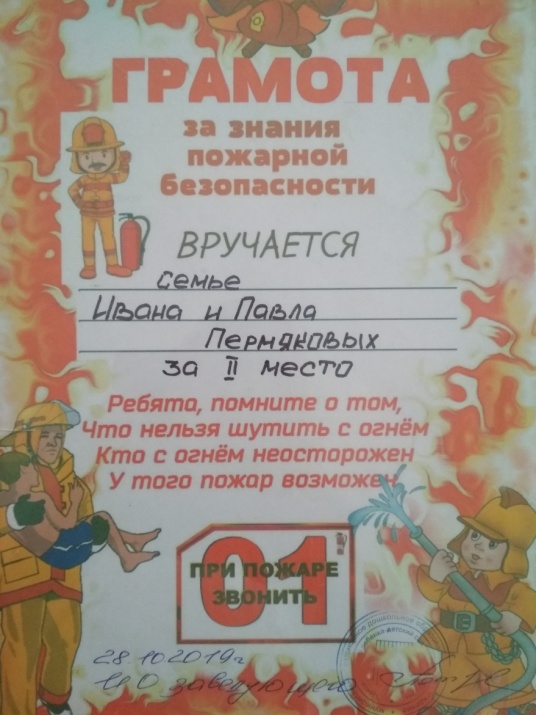 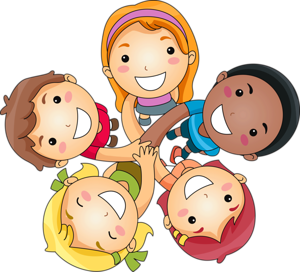 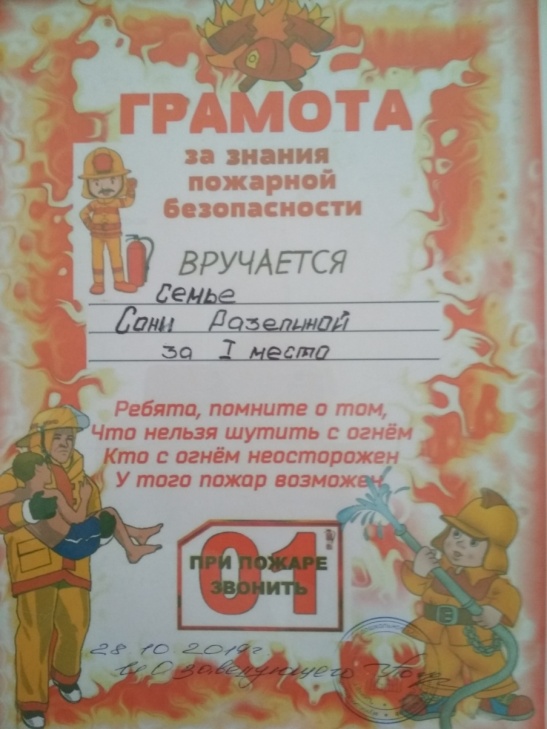 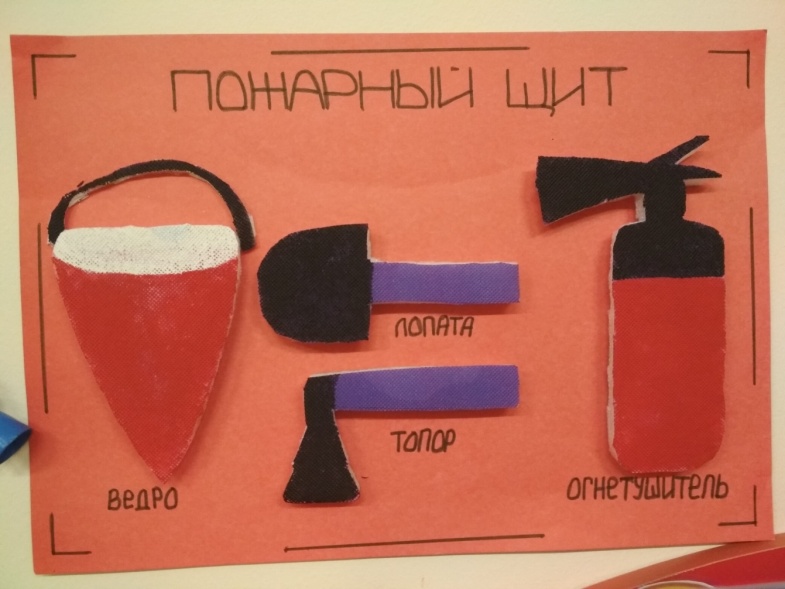 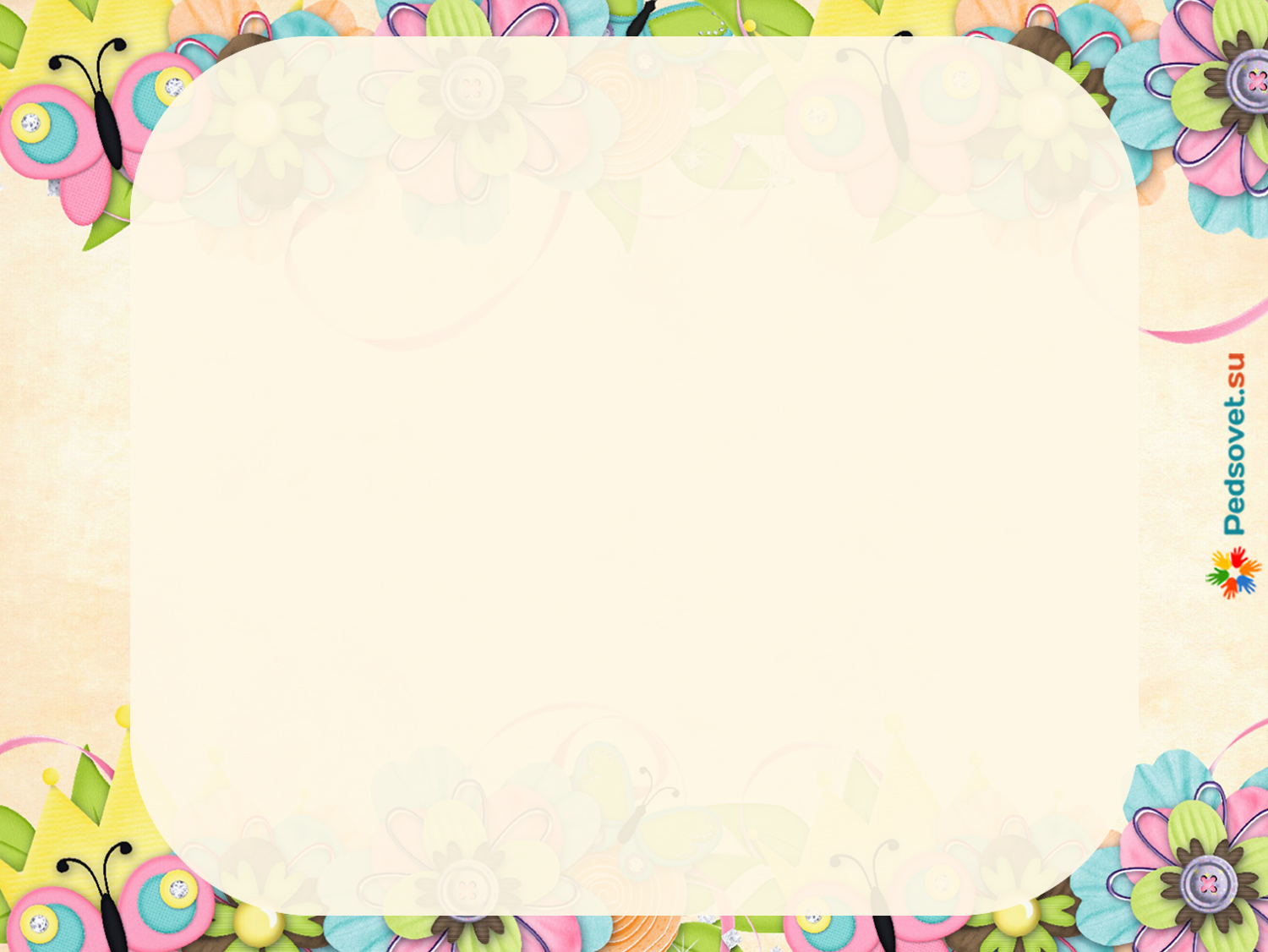 Неделя безопасности
Если нам нужны врачи, -Набираем мы – 03!0 и 2 – любой звонит,И милиция спешит!01 мы наберём –От пожара мы спасём!
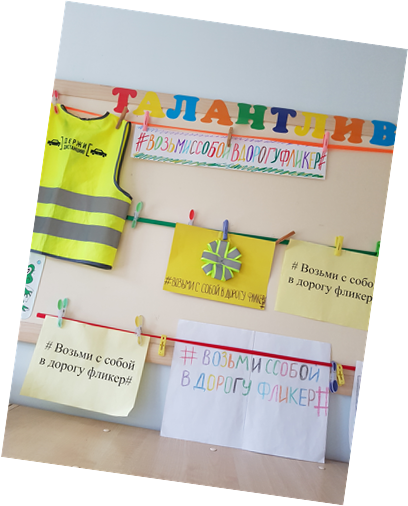 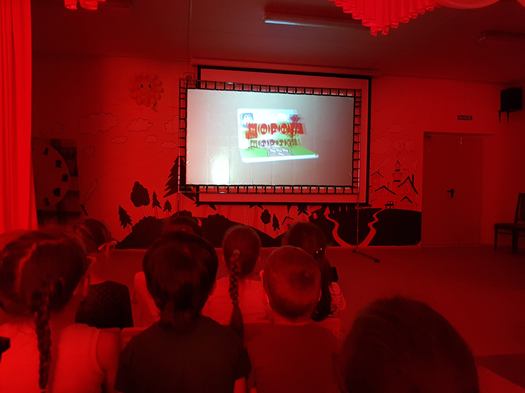 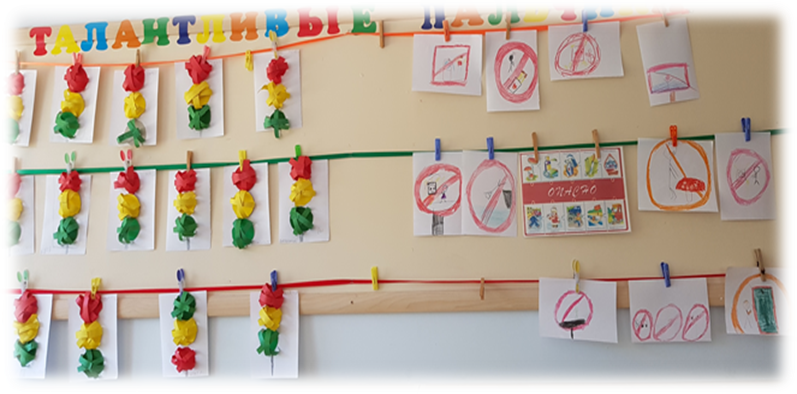 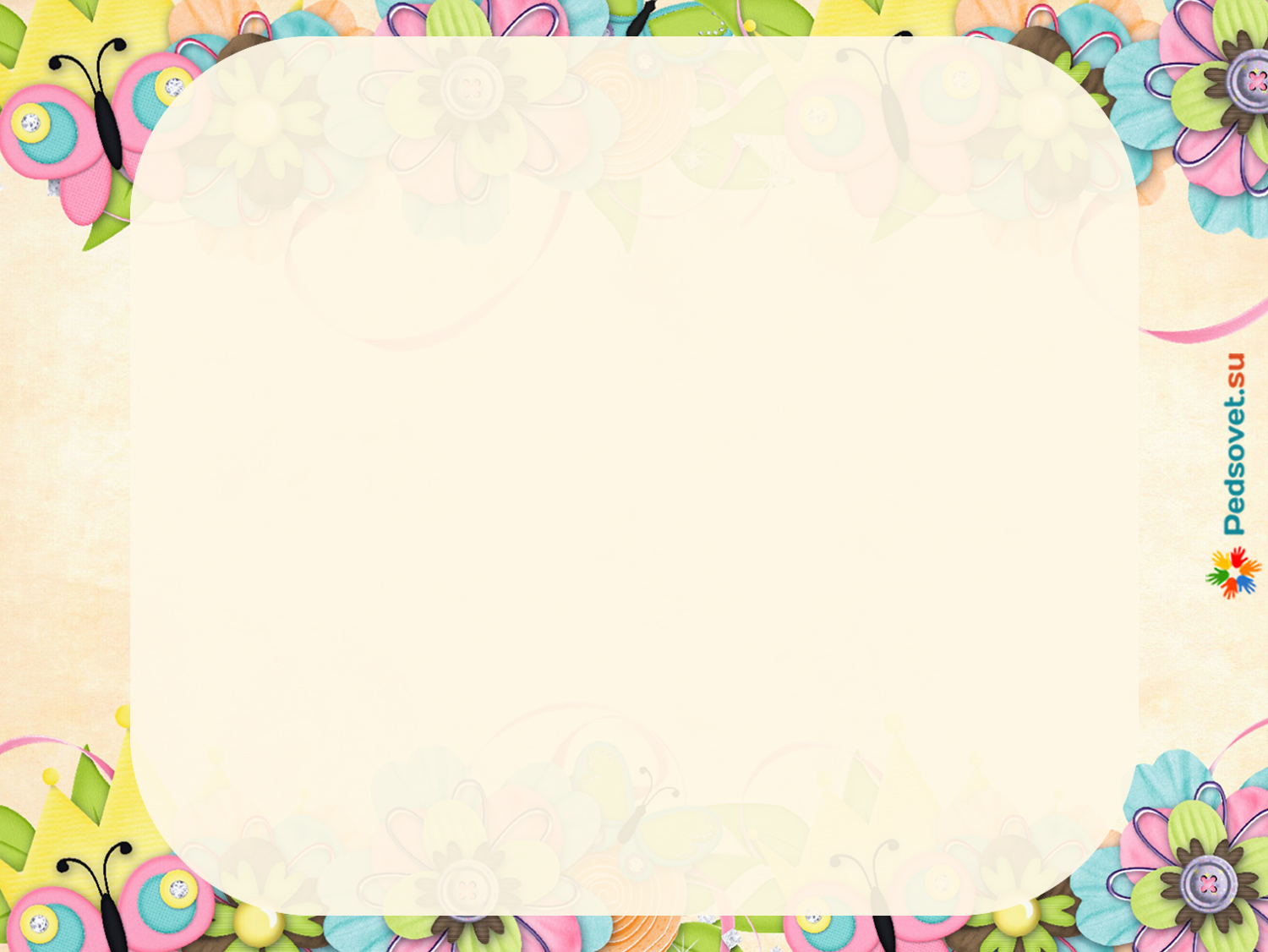 Мой город Пермь
Экскурсия по улицам города
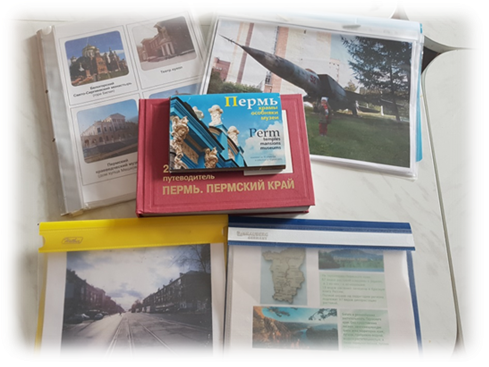 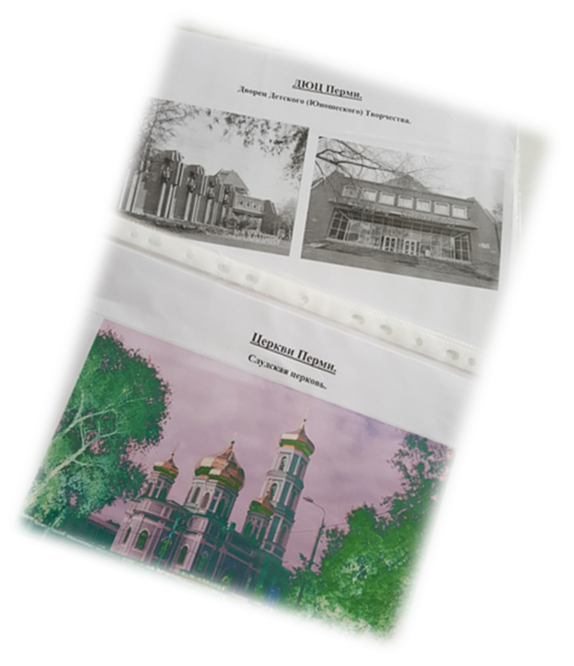 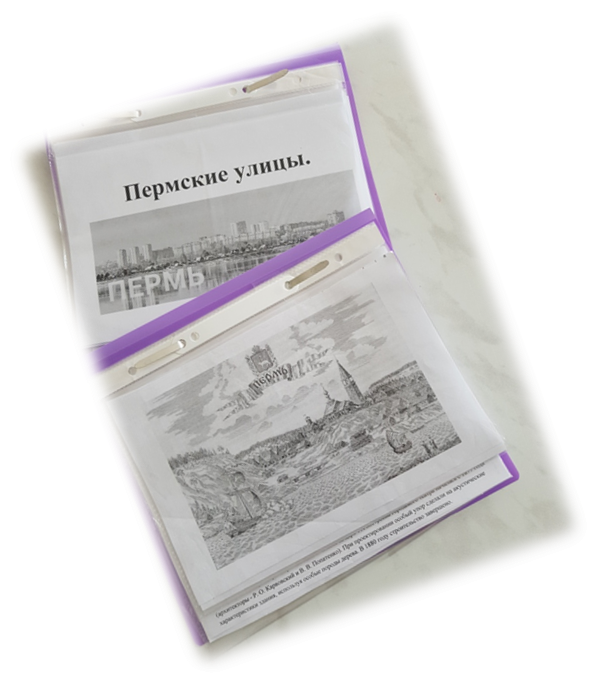 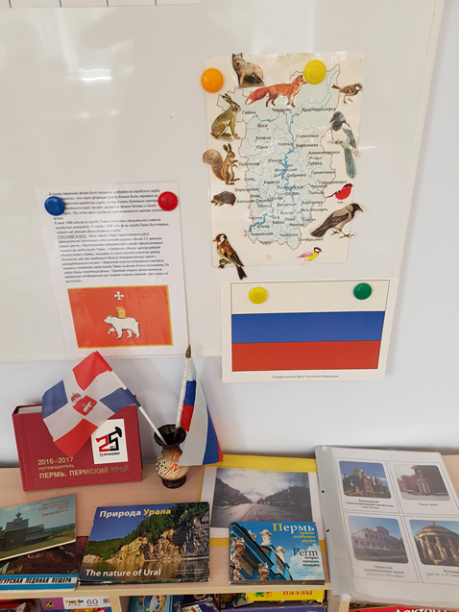 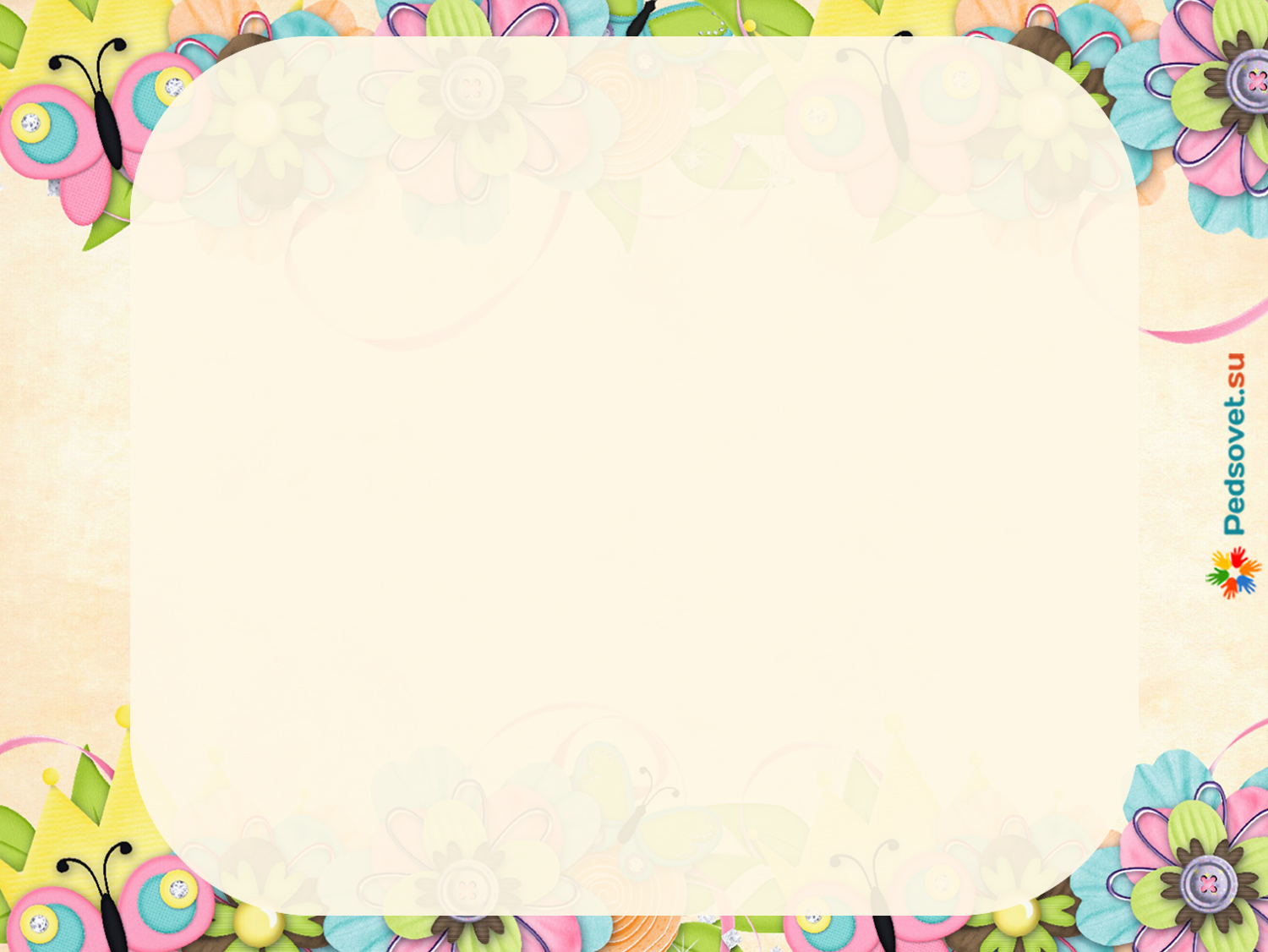 Флора и фауна Пермского края
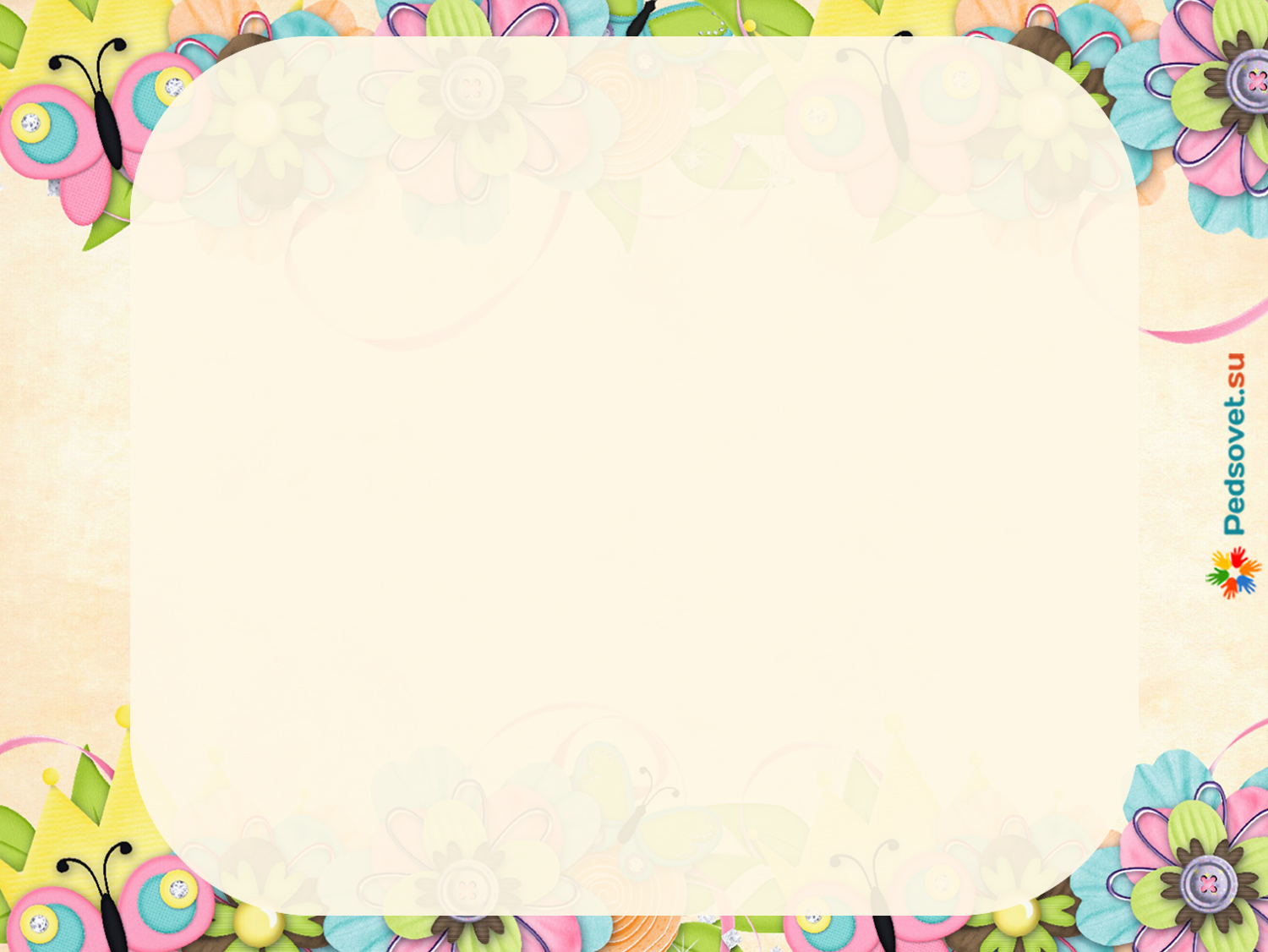 Неделя ПДД
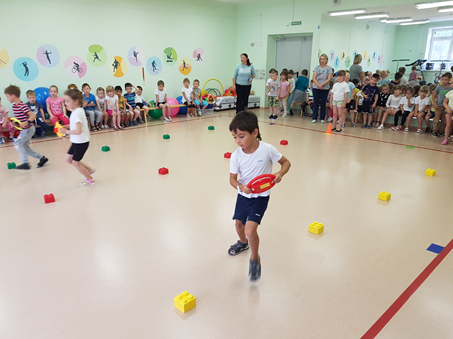 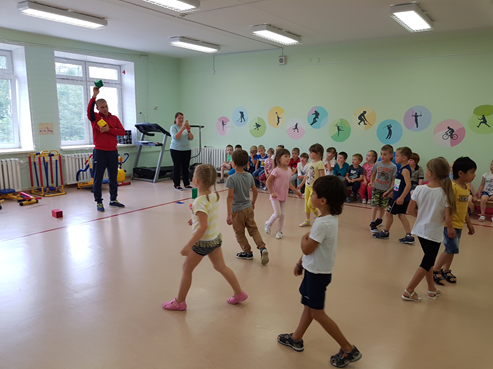 Светофор — дорожный друг-
Управляет всем вокруг.
Красный свет — грозный вид.
Он опасности таит.
Если свет горит такой,
Значит, как солдатик, стой!
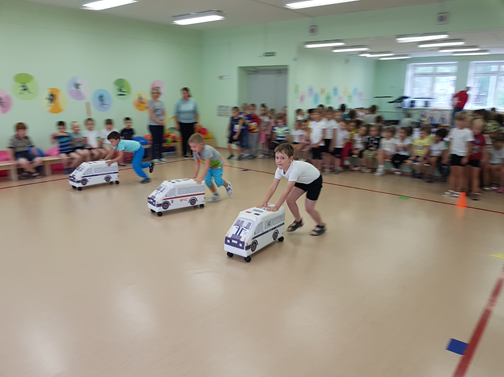 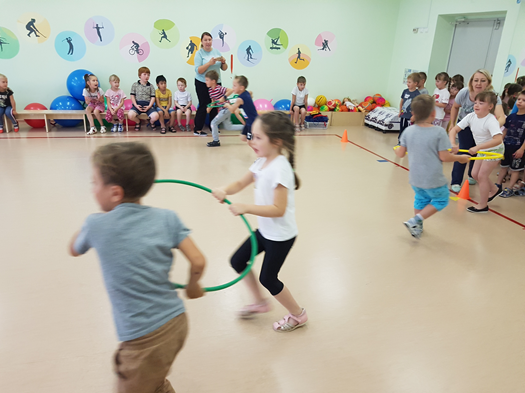 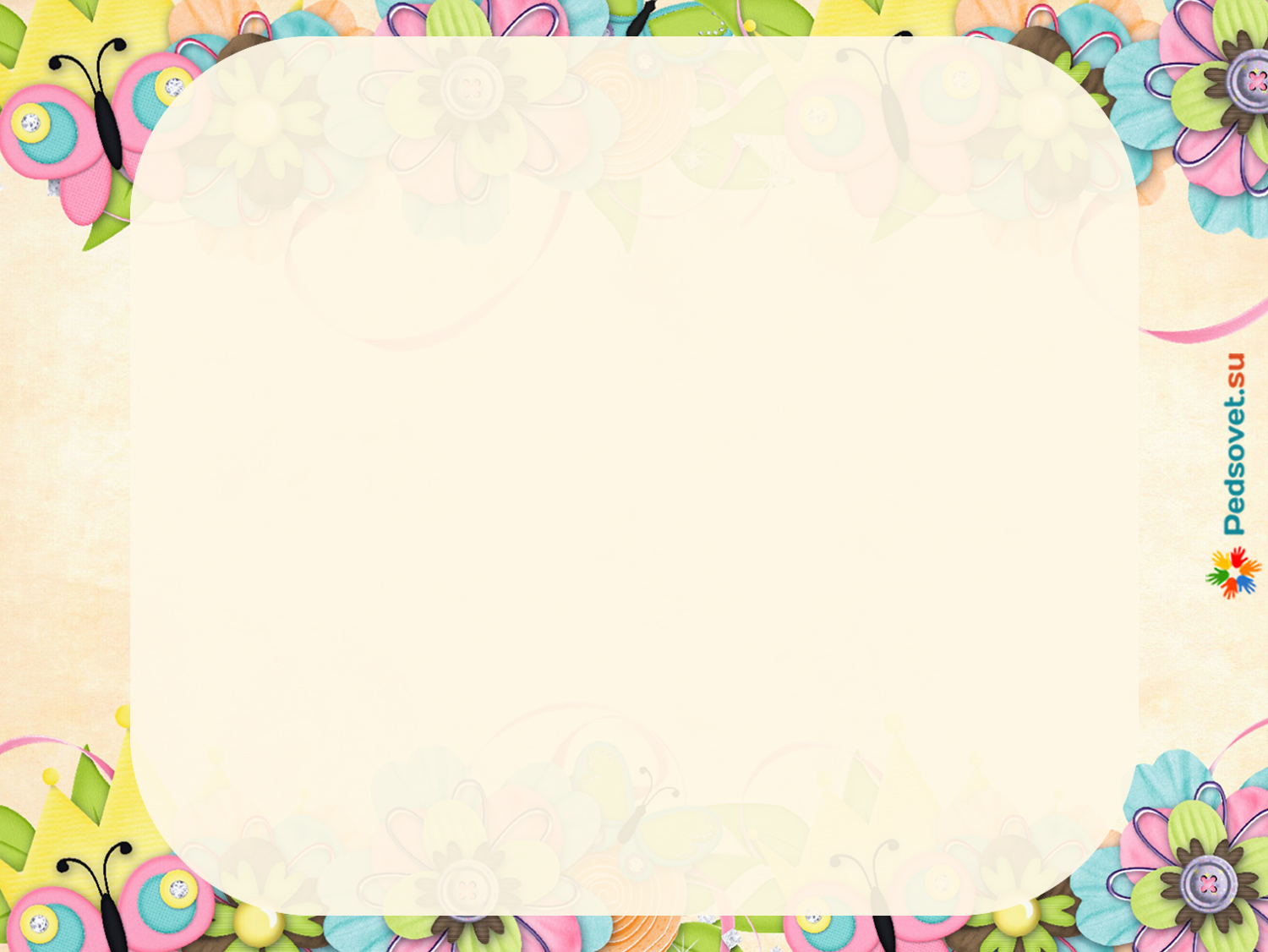 Архитектура
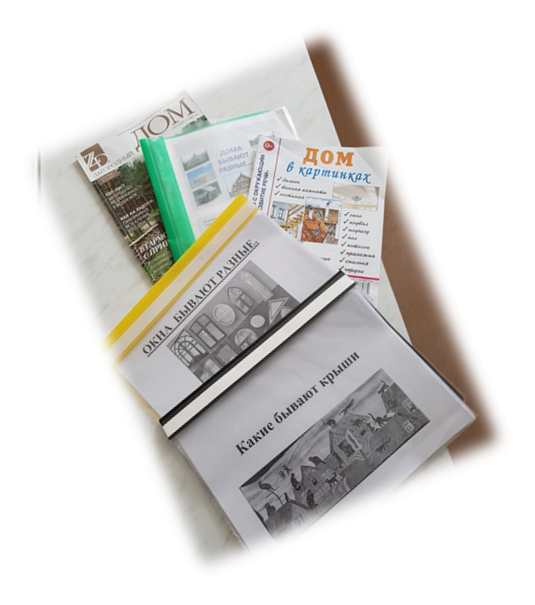 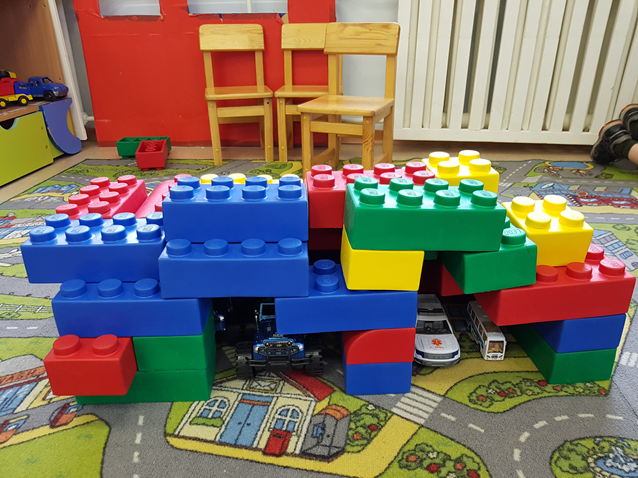 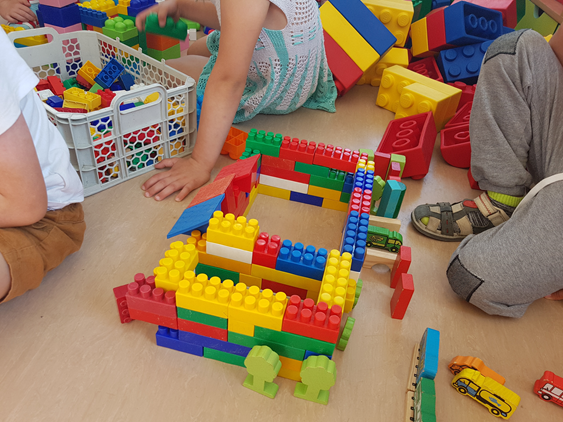 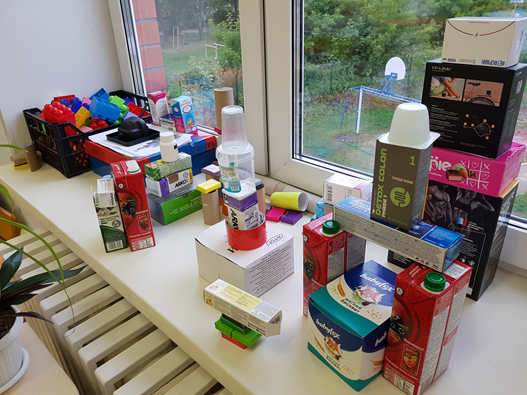 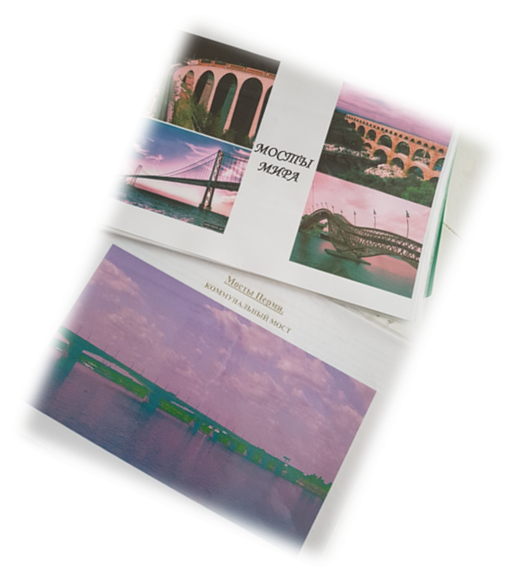 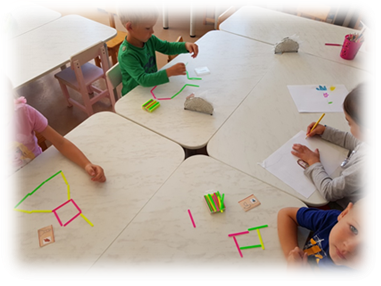 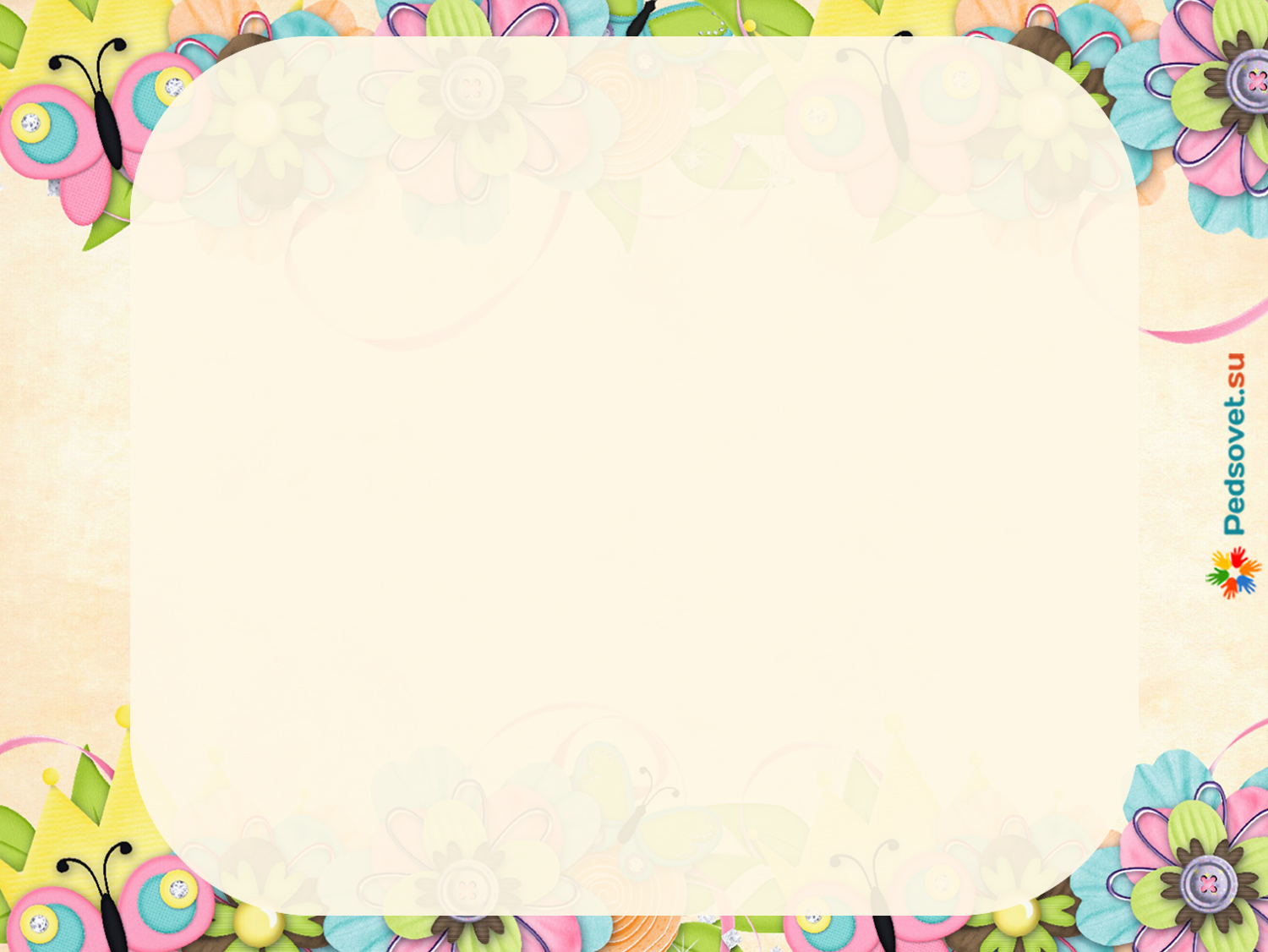 Человек – оркестр!!!
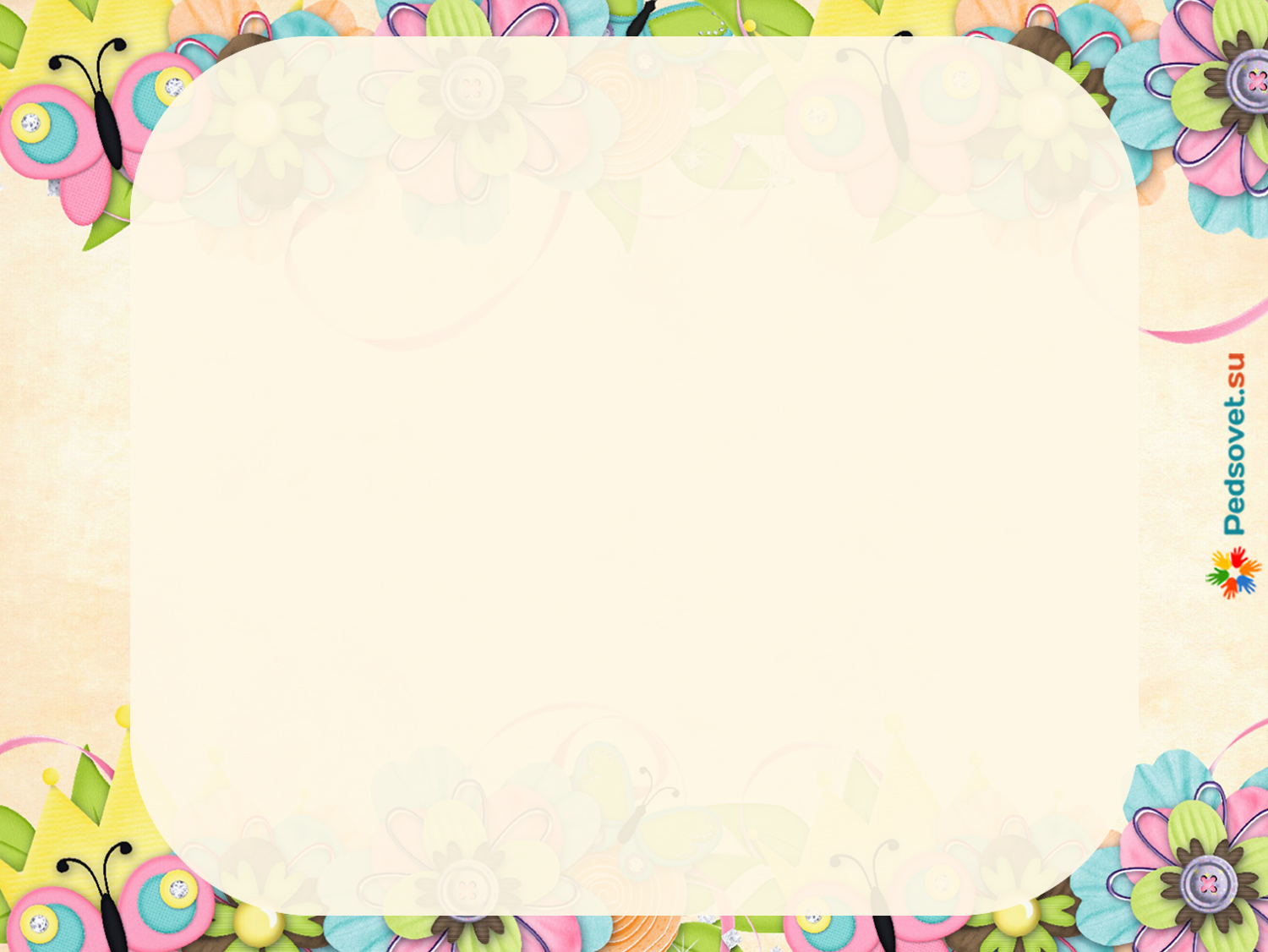 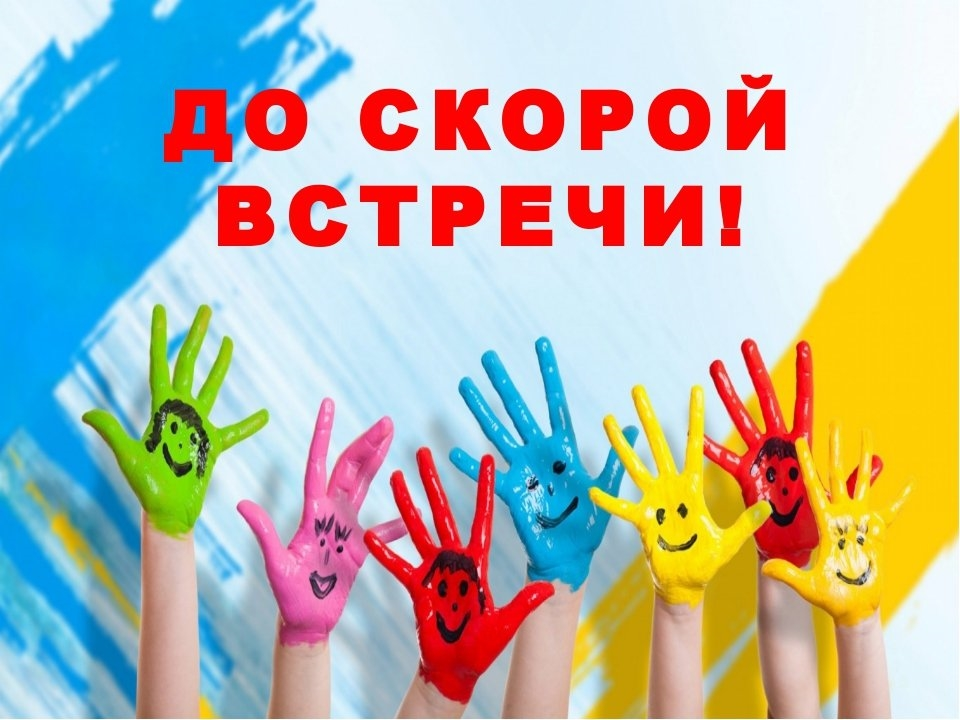